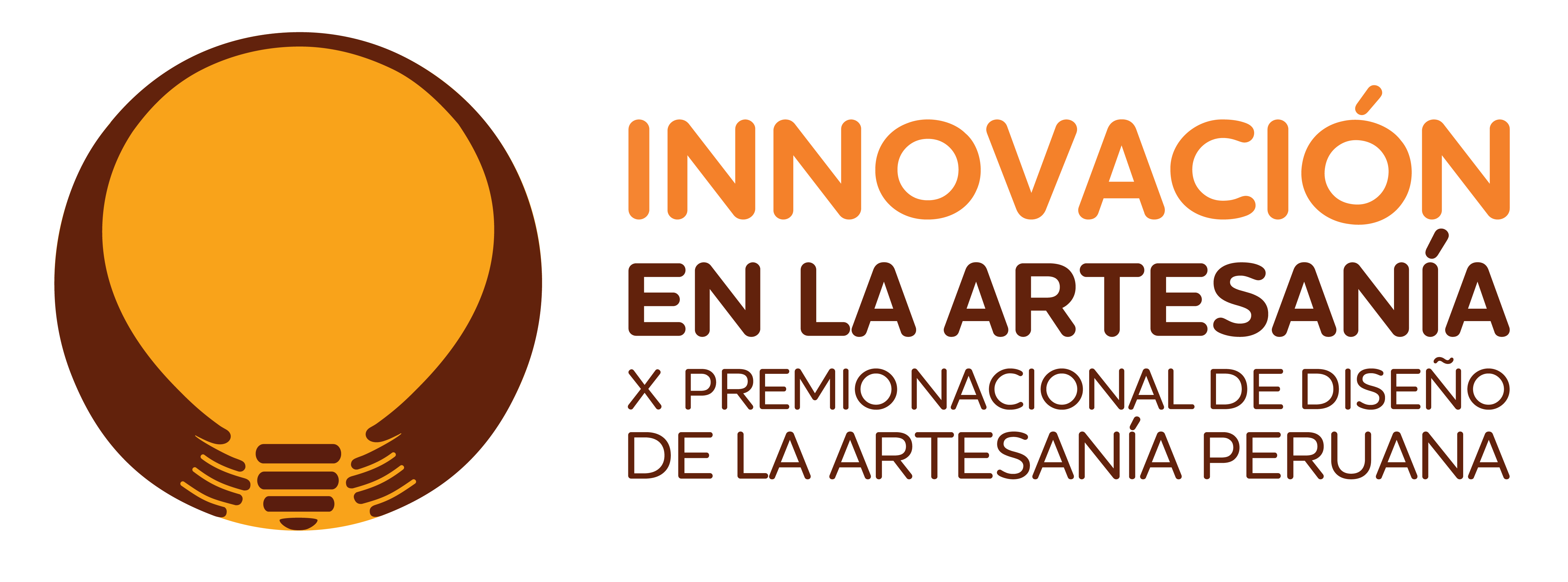 FORMATO DE PRESENTACIÓN
CATEGORÍA 
“NEGOCIO INNOVADOR”
Una (01) presentación de diapositivas en formato no editable (pdf), de máximo trece (13) láminas con un resumen de la postulación y hasta seis (06) fotografías de alta resolución donde se pueda visualizar los principales bienes, servicios y/o modelos de gestión del negocio innovador.
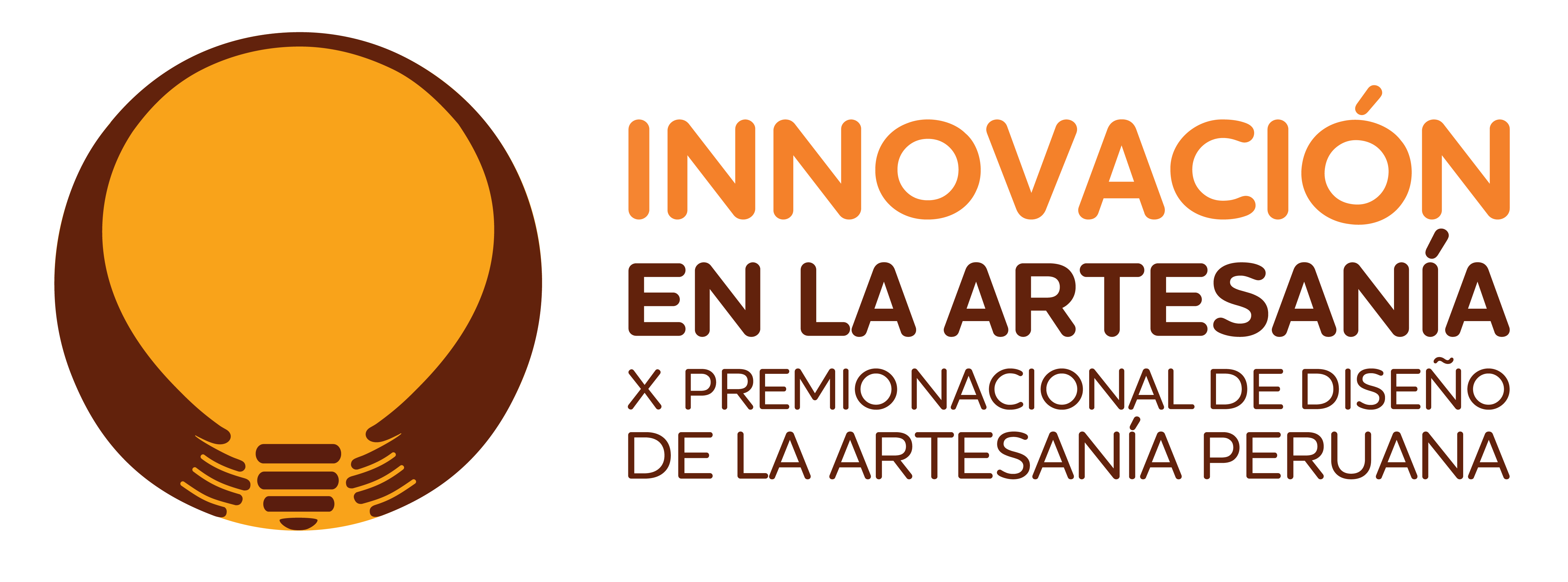 ANEXO IV: FORMATO DE POSTULACIÓN
ANEXO 4.3. NEGOCIO INNOVADOR
B. DATOS DE LA PROPUESTA:
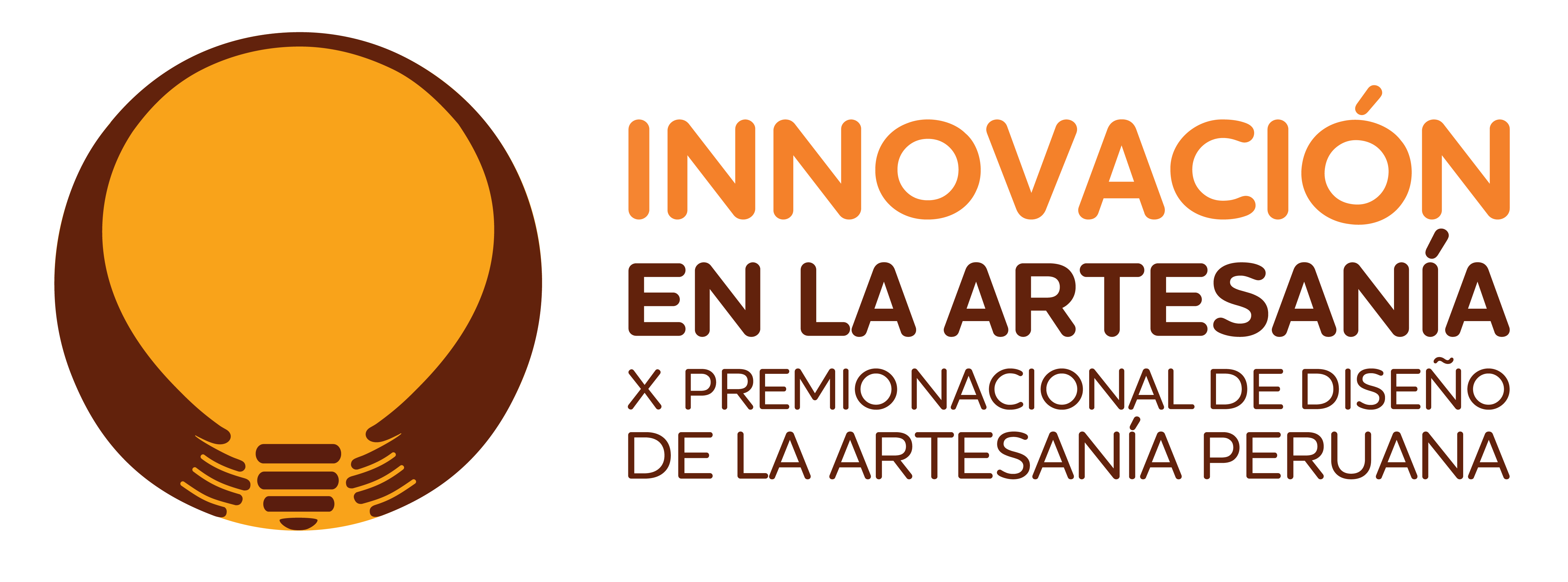 ANEXO IV: FORMATO DE POSTULACIÓN
C. CARÁCTER INNOVADOR
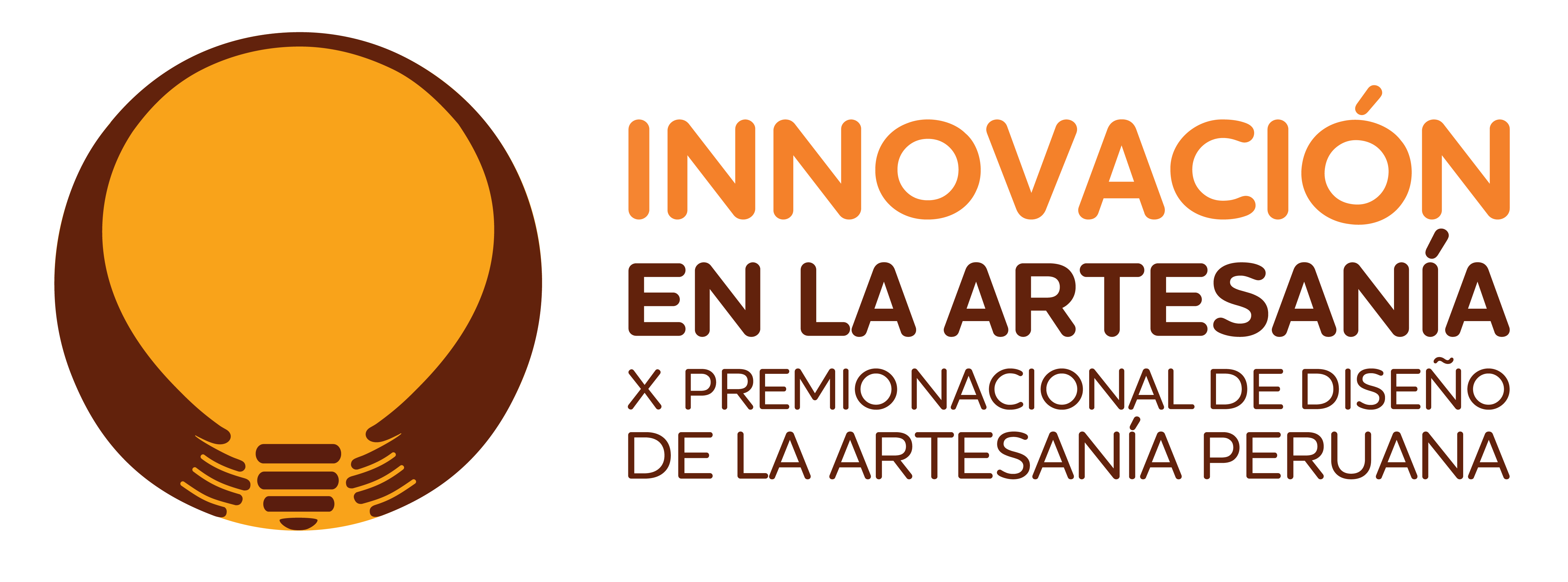 ANEXO IV: FORMATO DE POSTULACIÓN
D. RENTABILIDAD
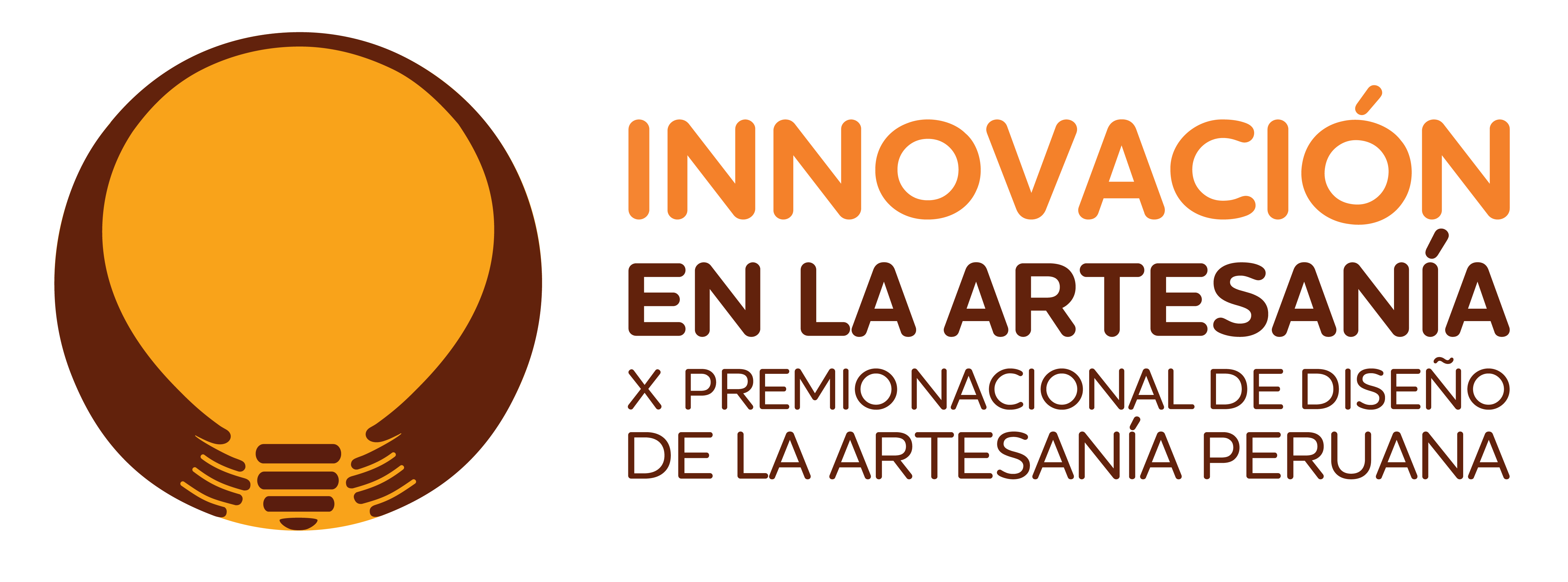 ANEXO IV: FORMATO DE POSTULACIÓN
E. MERCADO
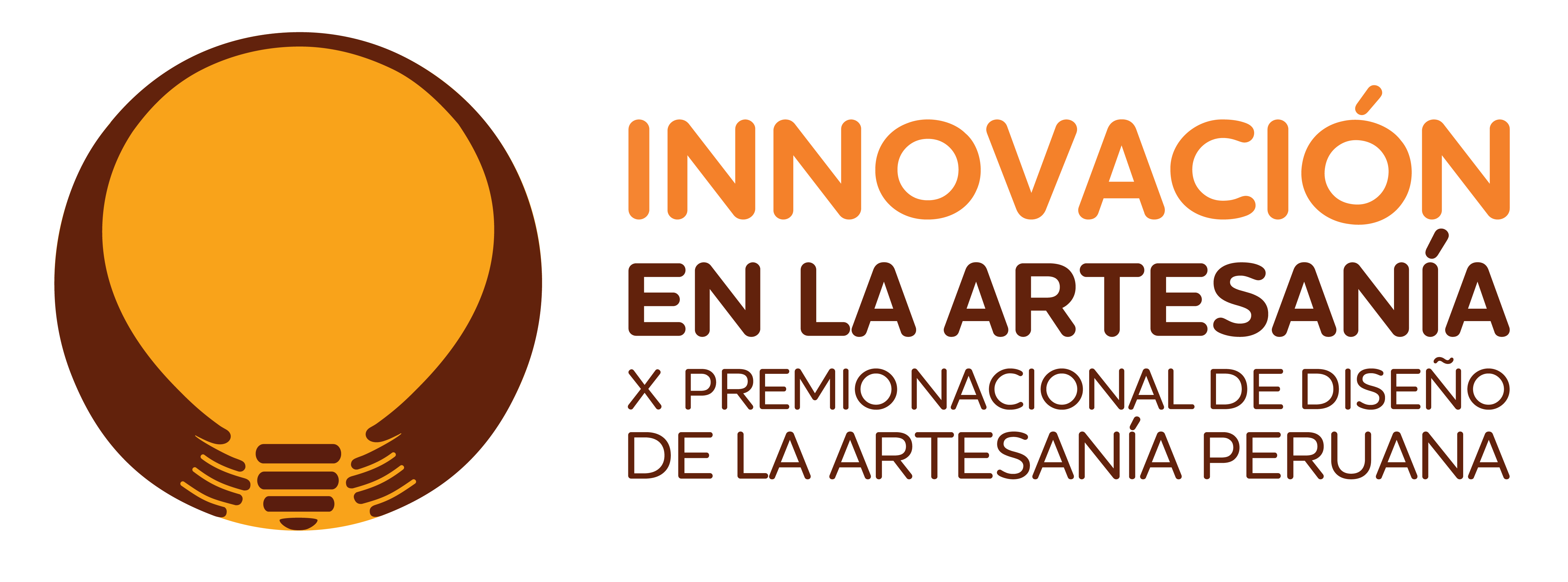 ANEXO IV: FORMATO DE POSTULACIÓN
F. SOSTENIBILIDAD
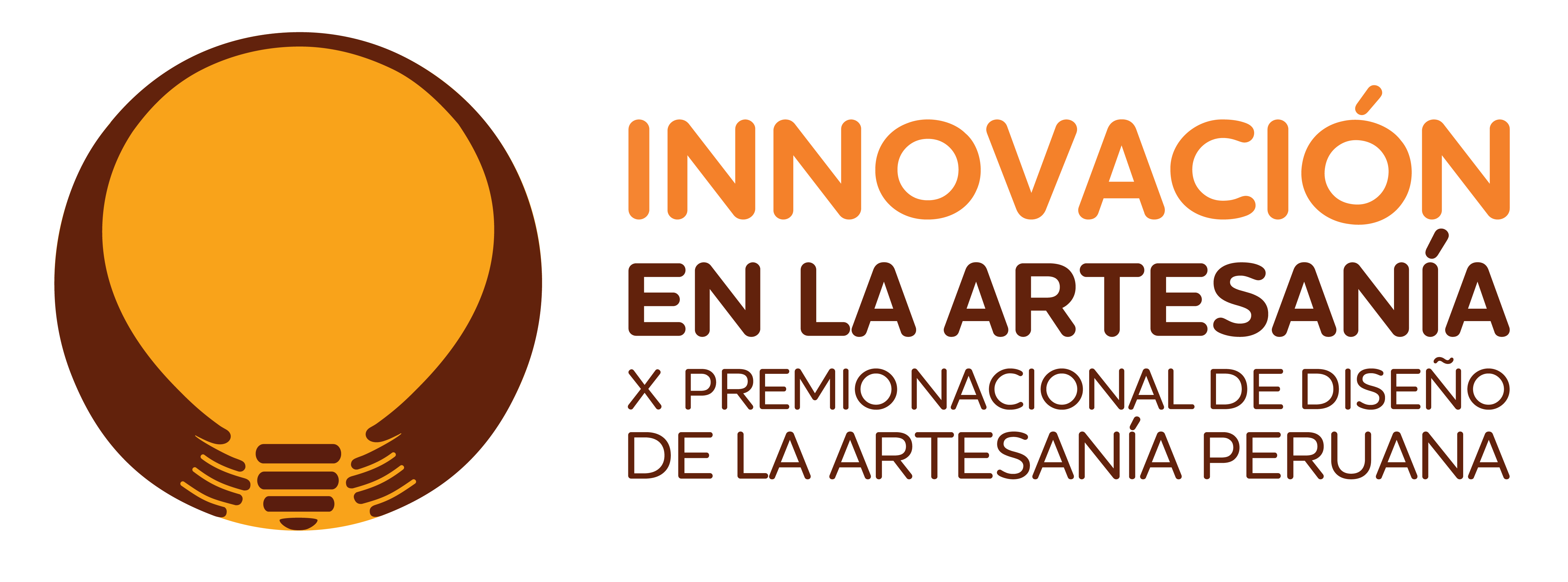 ANEXO IV: FORMATO DE POSTULACIÓN
H. ANEXOS
Mínimo 6 fotografías donde se pueda visualizar los principales bienes, servicios y/o modelos de gestión del negocio innovador.
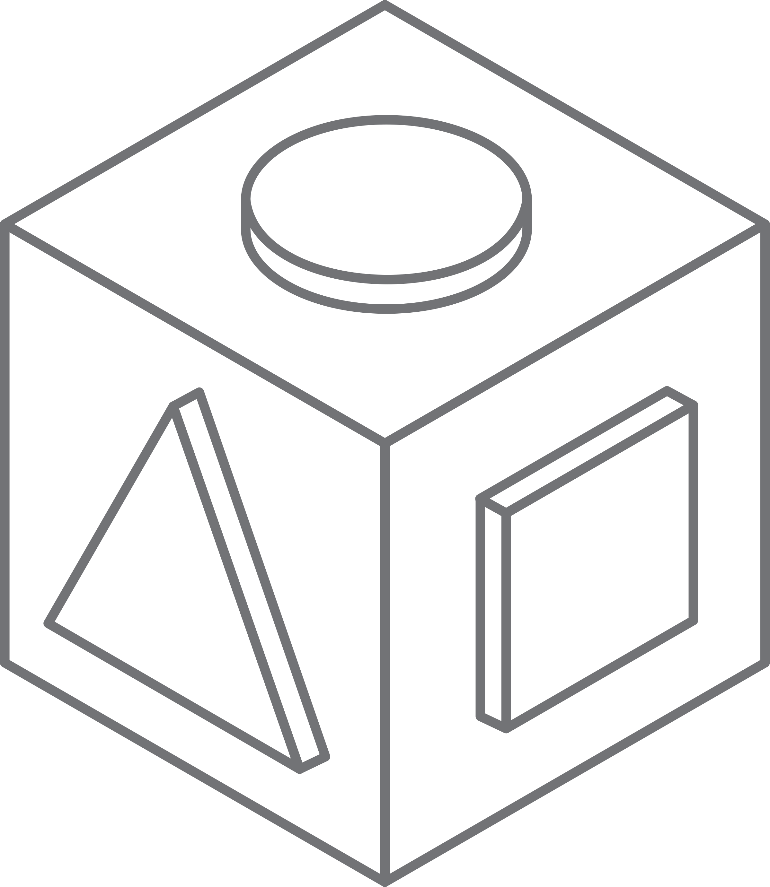 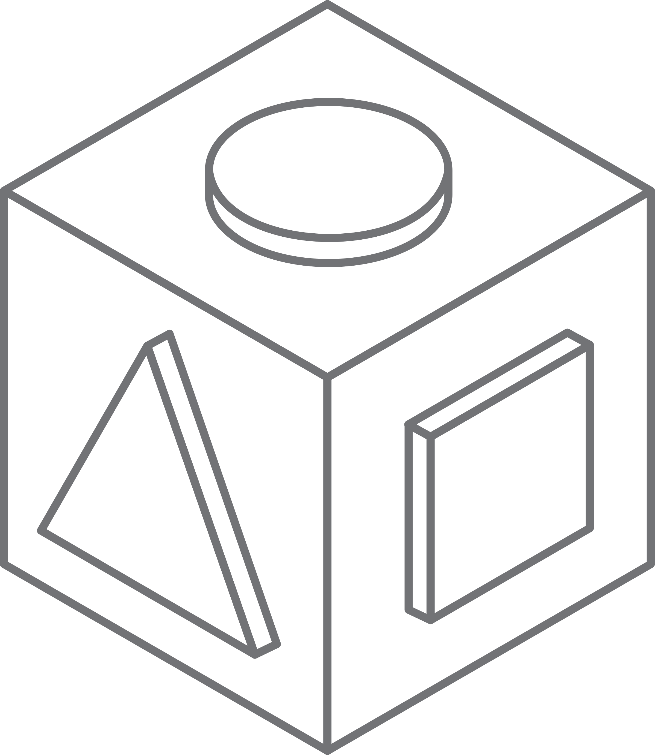 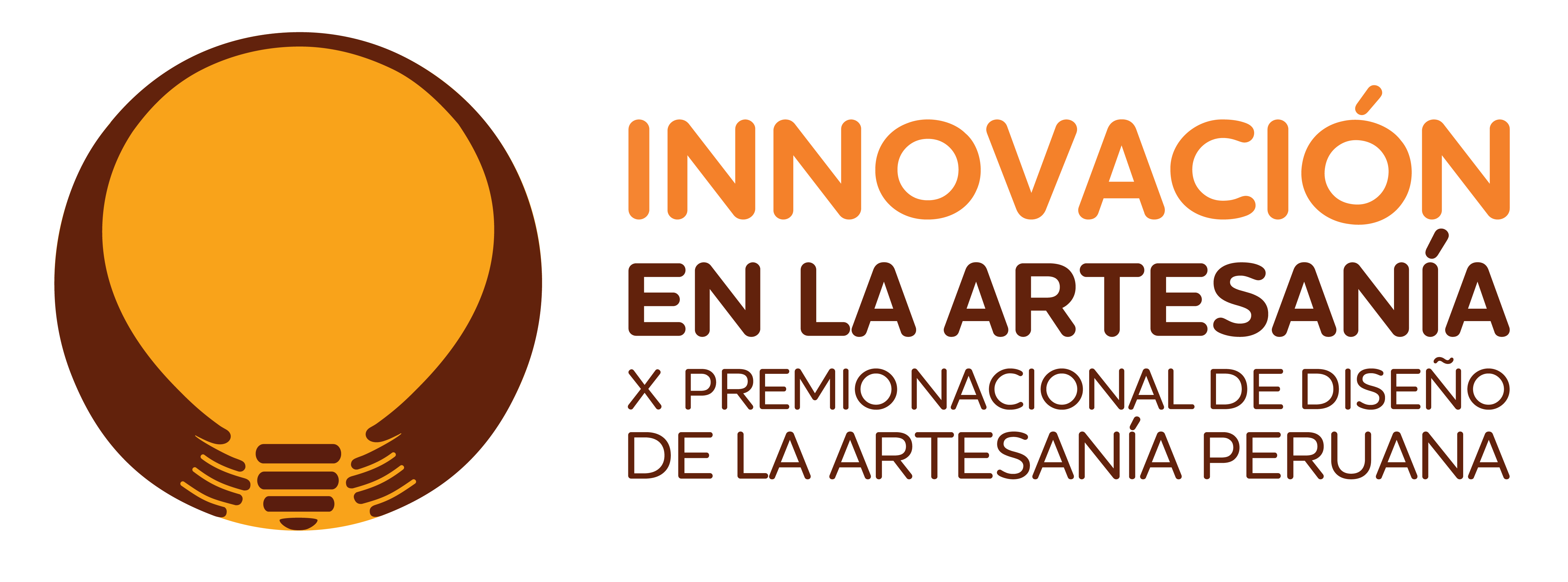 ANEXO IV: FORMATO DE POSTULACIÓN
H. ANEXOS
Video opcional
Adjuntar archivo digital o enviar enlace de un (1) video de no más de cinco (05) minutos de duración donde se pueda visualizar los principales bienes, servicios, procesos y/o modelos de gestión del negocio innovador.